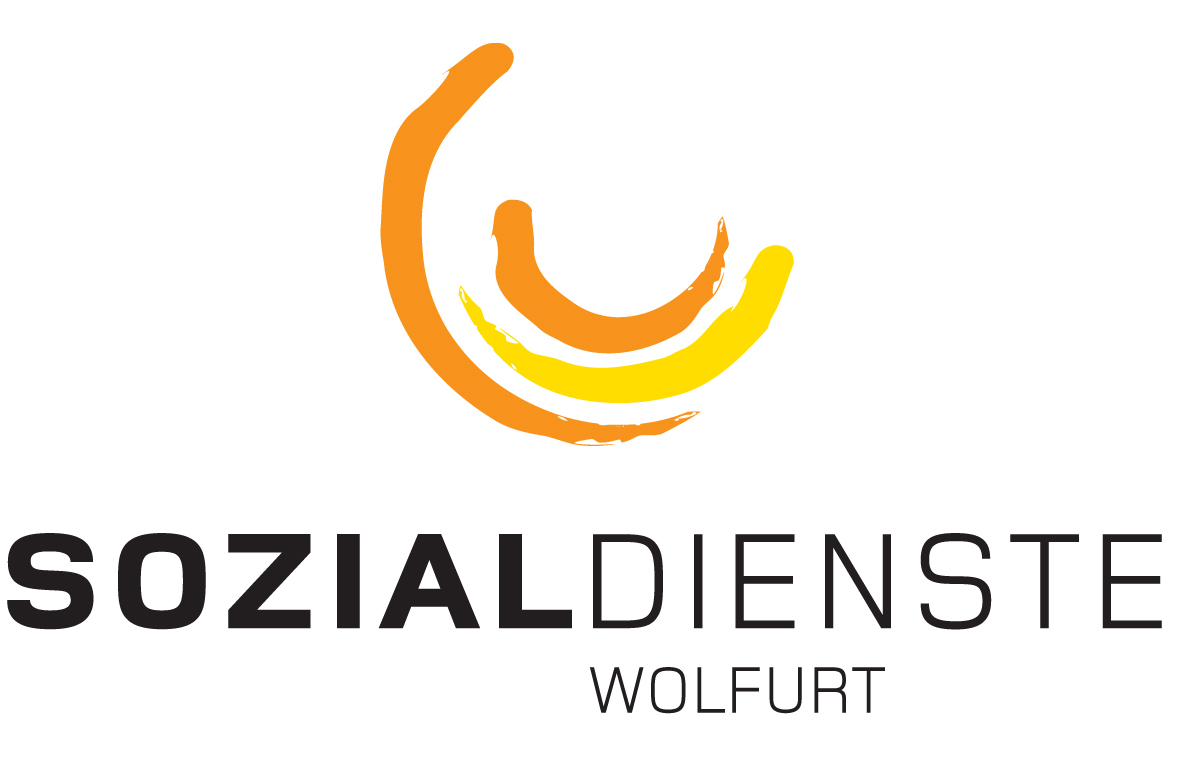 Betriebliche Gesundheitsförderung
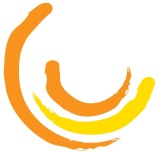 Sozialdienste Wolfurt
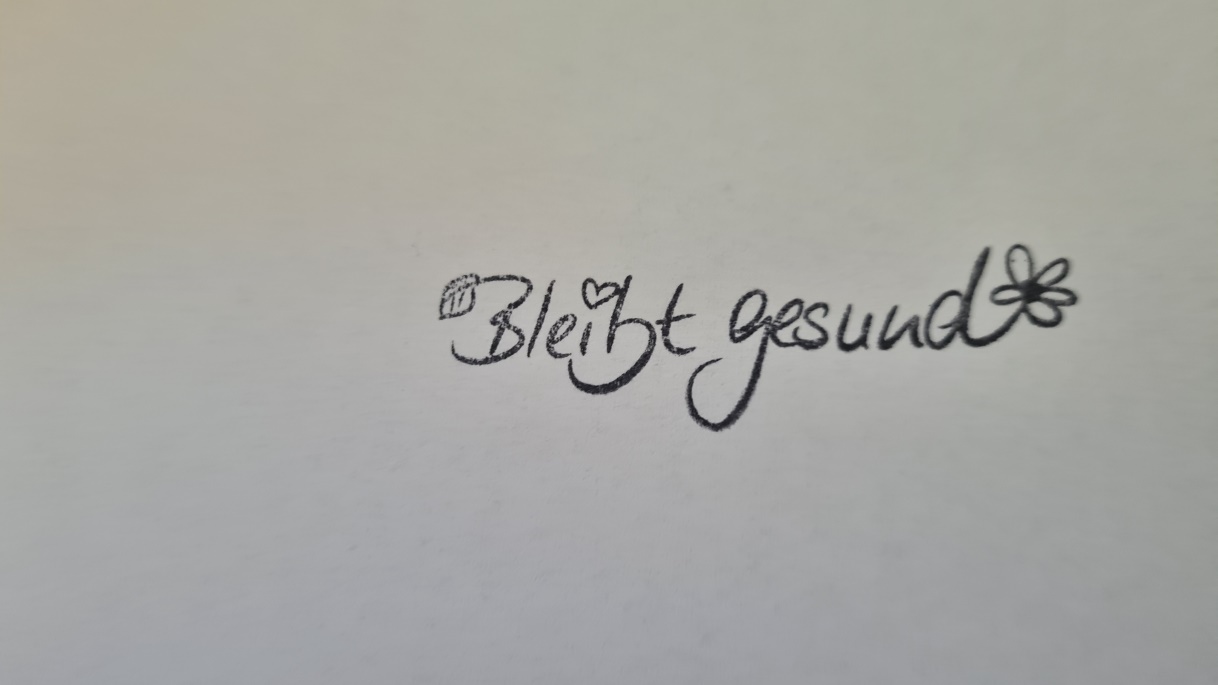 Wie kam es dazu?
Thema hat mich immer schon interessiert
Projektarbeit im Rahmen meiner Ausbildung zur Pflegeleitung
Durch Recherche auf BGF-Projekt der ÖGK gestoßen
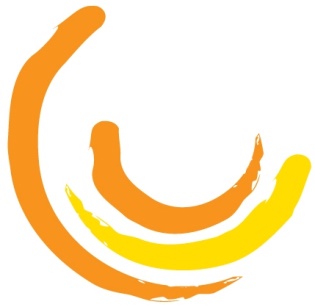 Ziele:
Gesundheit der Mitarbeiter:innen zu erhalten bzw. zu fördern
Arbeitsverhältnisse verbessern
Verhalten unserer Mitarbeiter für Gesundheit zu sensibilisieren
Gesund in Pension gehen
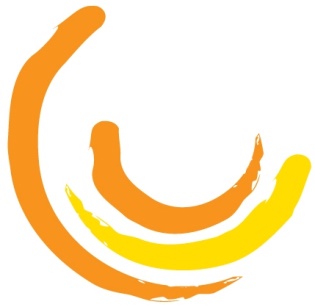 Auftakt BGF-Projekt
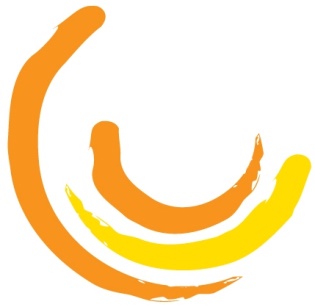 Mai 2022
Ablauf BGF-Projekt:
1. Erstgespräch mit den Beraterinnen

2. Erstellung einer Steuerungsgruppe

Projektplanung
Ziele definieren
Schaffung von Rahmenbedingungen

3. Kick-off Veranstaltung
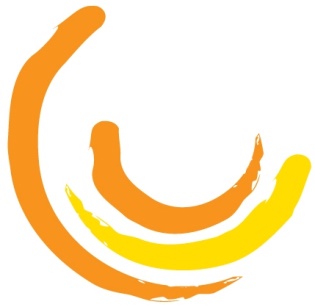 Kick-off Veranstaltung mit der Beraterin Claudia Muigg
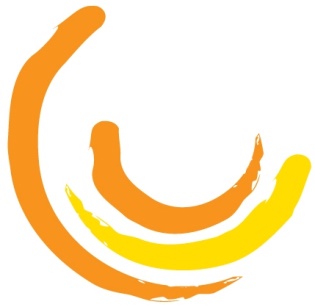 Kleines Goody im Austausch für die Befragung
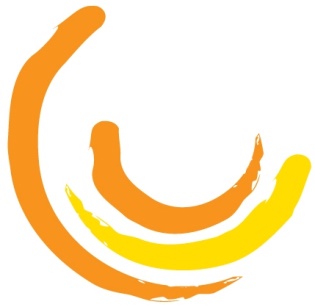 Projektablauf
4. Sensibilisierungsworkshop für die Führungskräfte

5. Diagnose/Ist-Analyse
Kombi AG Befragung
Gesundheitszirkel
Evaluierung psychischer Belastungen 

6. Ergebnis-Präsentation und Ableiten von Maßnahmen:
Sehr guter Austausch mit den Beraterinnen

7. Umsetzung - Maßnahmenplanung
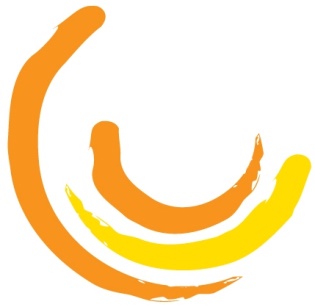 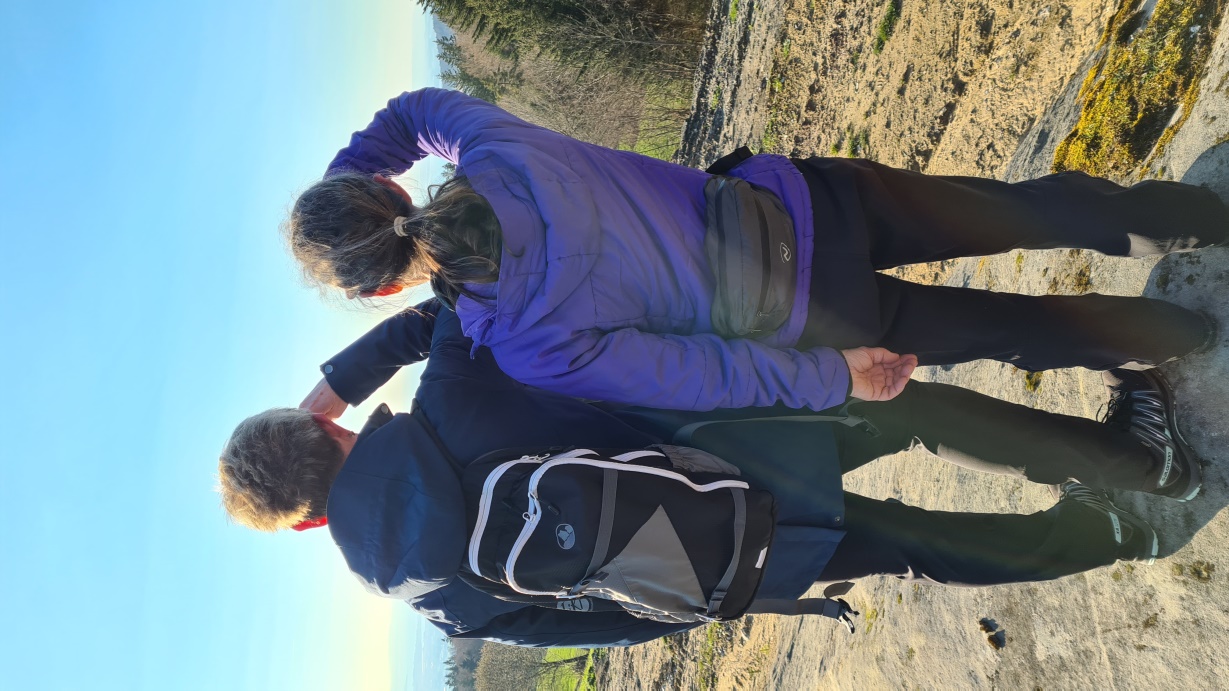 Einführung einer Wandergruppe
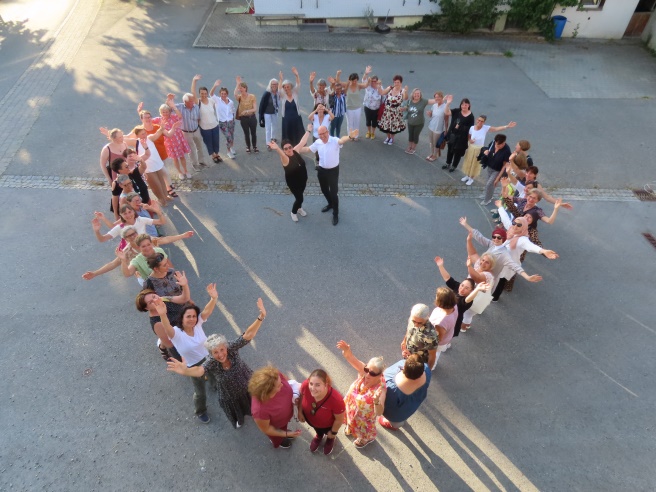 Energie tanken in der Gruppe
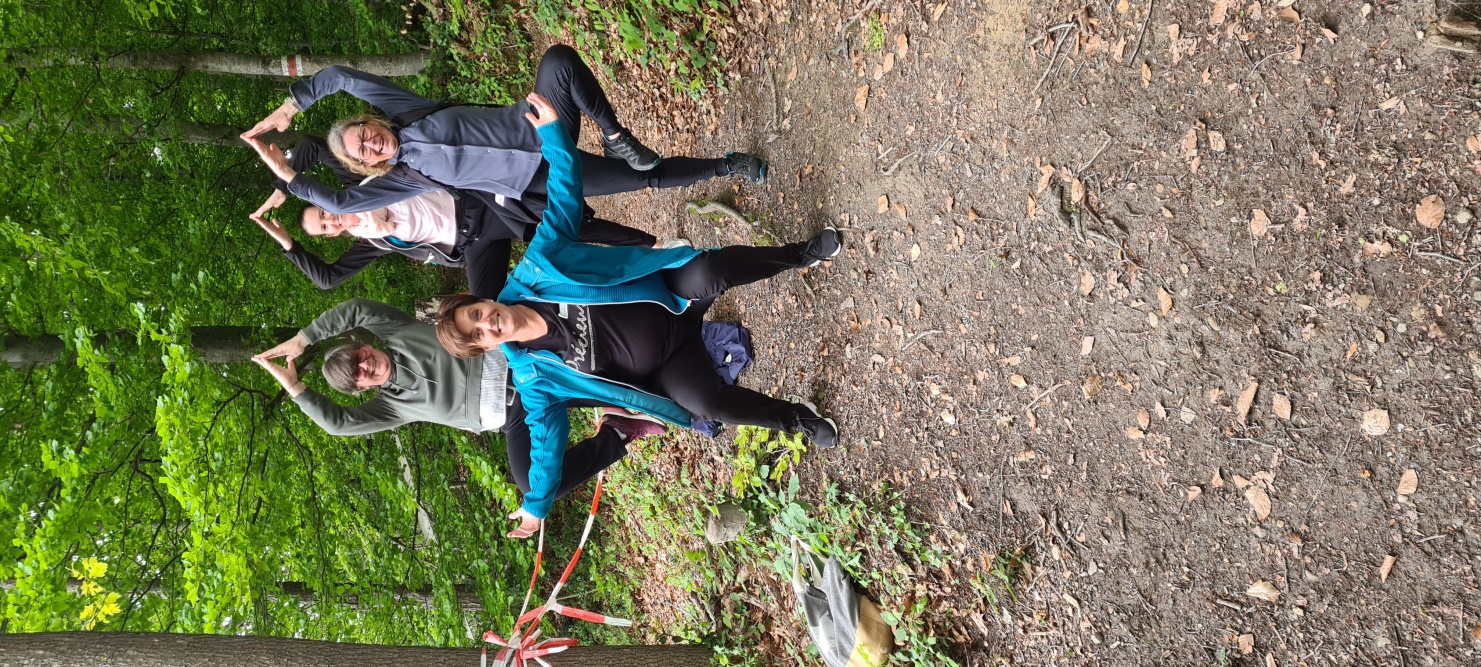 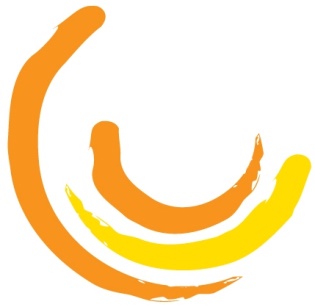 Verwöhnprogramm für´s Personal
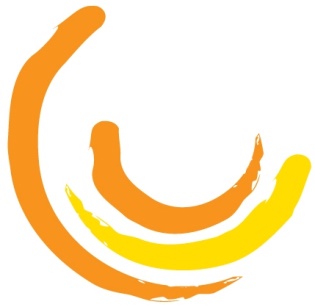 Anschaffung von Hilfsmitteln
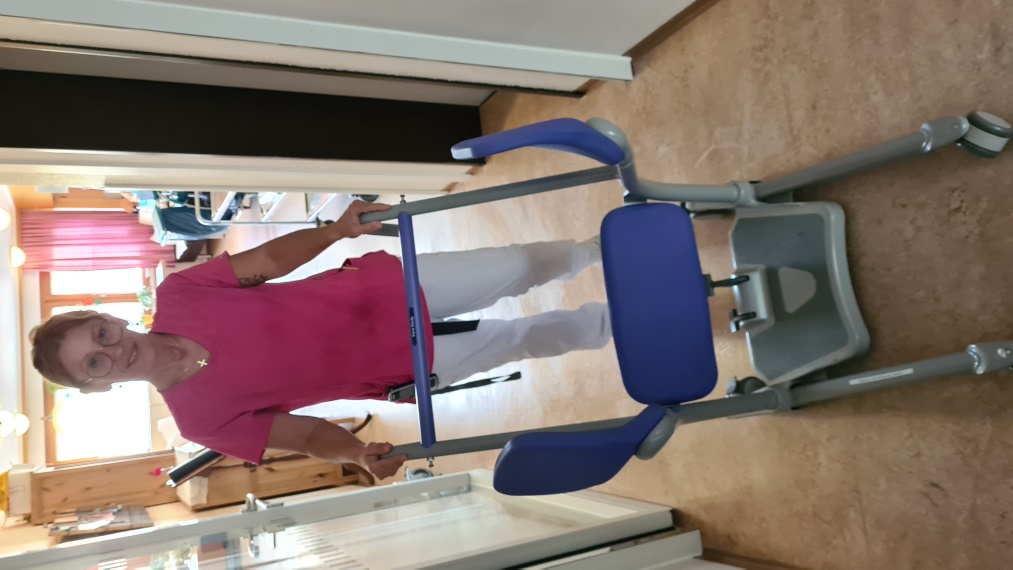 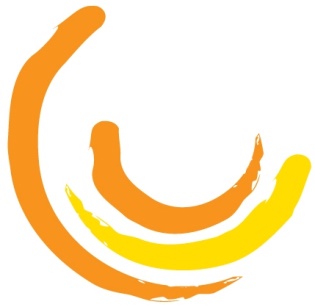 Arbeitserleichterung auch für die Wäscherei
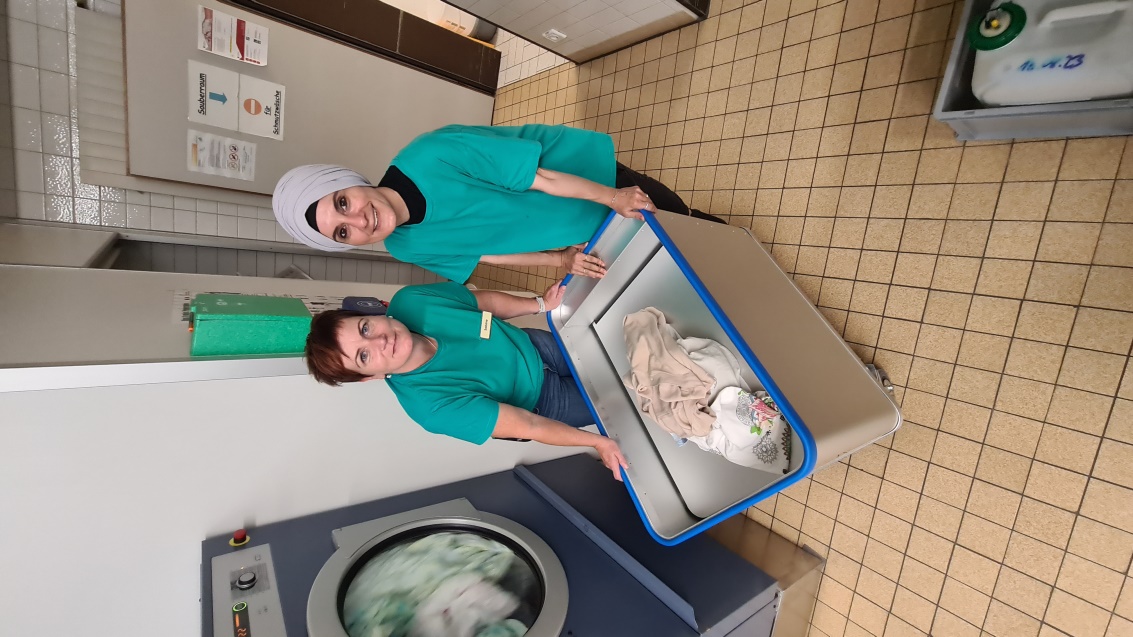 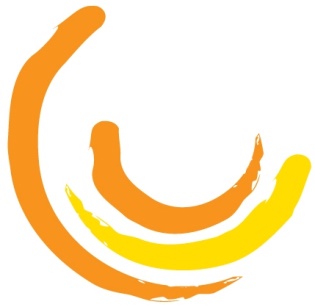 Fahrradputzaktion für Personal
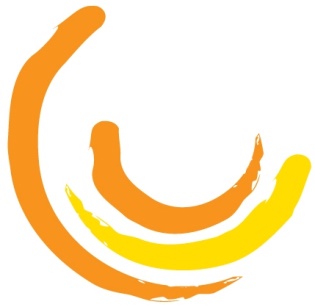 Radius Aktion
Jobrad
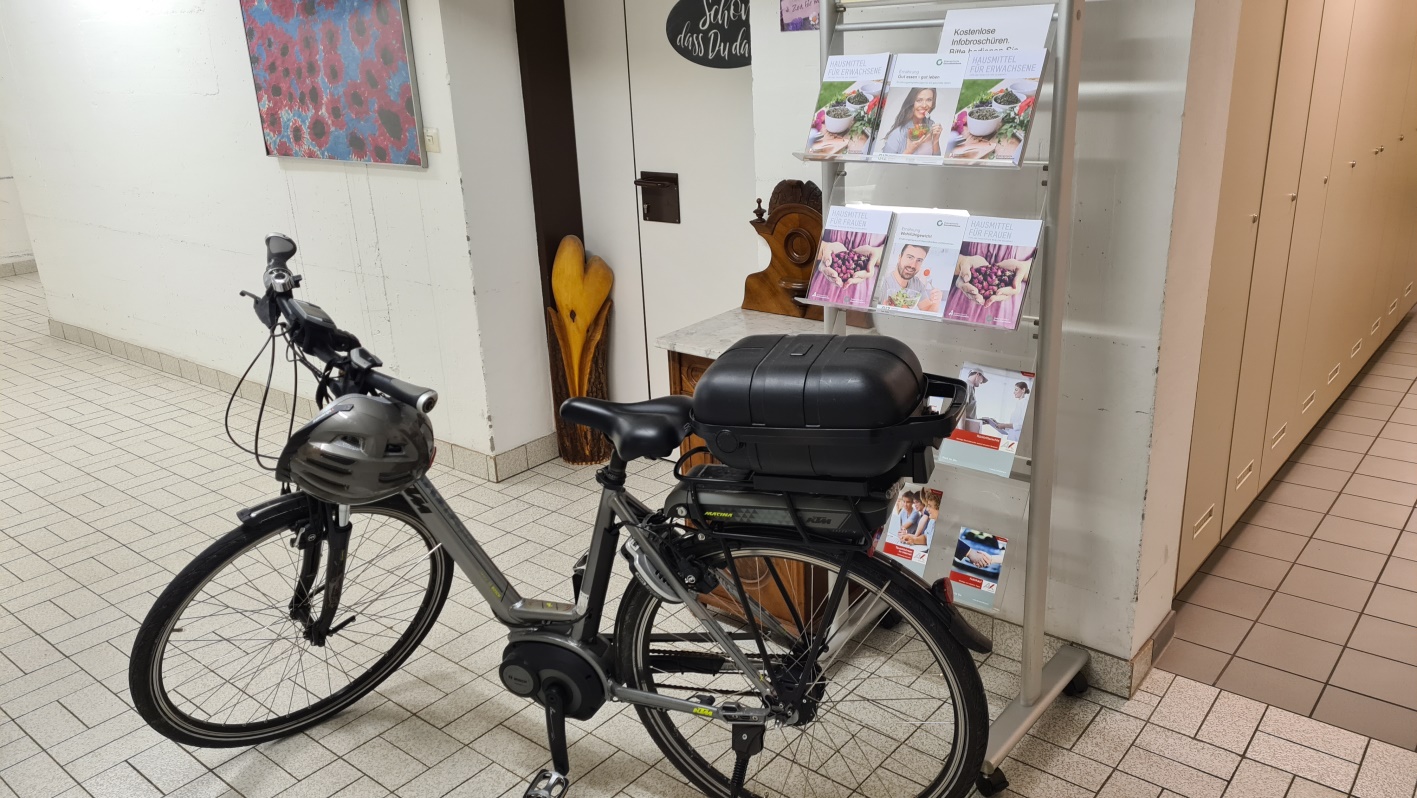 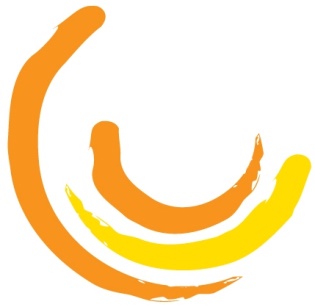 Pilates
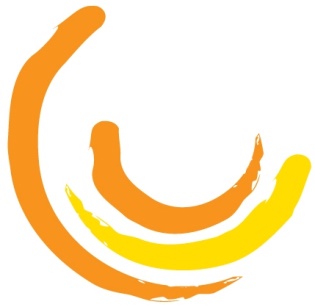 Inhouse Kinästhetik Schulung
Grundkurs 
&
Fortgeschrittenenkurs
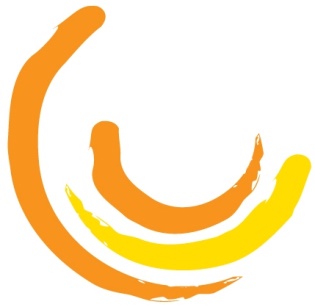 Stressreduktion durch neuen Medikamentenraum
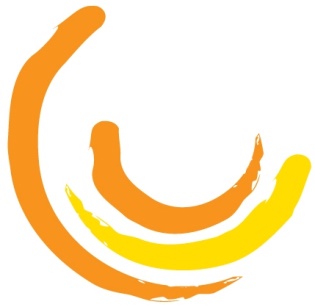 Motivation für Bewegungsübungen für zwischendurch
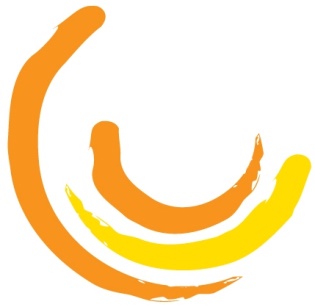 INFO-Tafel für BGF-Veranstaltungen
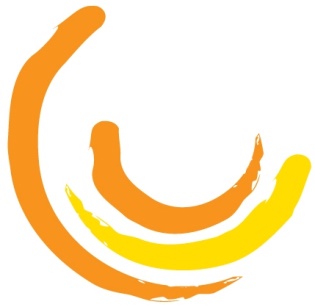 Ziele unserer Einrichtung
Verbesserung der physischen Gesundheit der Beschäftigten
Messbar durch sinkende Krankenstände und MA-Befragung 
Verbesserung der Arbeitszufriedenheit und der Lebensqualität
Messbar durch die MA-Befragung und stabile Personalbesetzung
Mitarbeiter:innen-Wohlbefinden durch gute Balance Arbeit und Beruf
Messbar durch die MA-Befragung
Steigerung der Arbeitgebermarke
Messbar durch Steigerung der Mitarbeiter:innen als Markenbotschafter -„Schaffe eine gesunde Umgebung und rede darüber!“
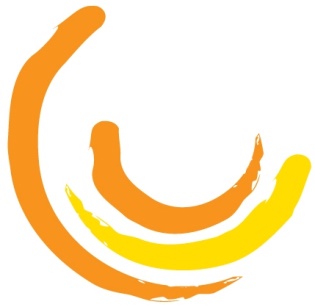 Gewinn für Mitarbeiter:innen

Positive Wirkung auf die eigene Gesundheit 
Gesteigertes Wohlbefinden
Steigerung der Lebensqualität 
Verbesserter Kontakt unter Arbeitskollegen
Ausbau der eigenen Gesundheitskompetenz 
Steigerung des Gesundheitsbewusstseins
Verbesserung der Arbeitszufriedenheit
Gewinn für Arbeitgeber

Reduktion der gesundheitlichen Beschwerden 
Reduktion der Krankenstände 
Geringere Fluktuation 
Verbesserung des Betriebsklimas 
Weniger Konflikte 
Verbesserung der Kommunikation 
Imagegewinn
Welcher Projektschritt macht am meisten Spaß?
Die Ist-Analyse war sehr spannend
Ergebnis-Präsentation und Ableiten von Maßnahmen
Ideenfindung mit den Beraterinnen
Umsetzung der Maßnahmen
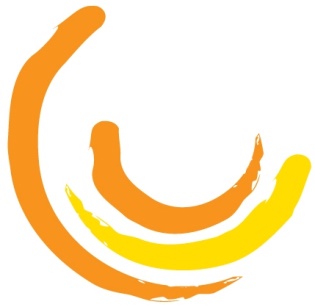 Herausforderungen bei der Umsetzung im Pflegebereich:
Projektbeginn im Mai 2022 ( nach Corona – großes Risikopotential)
Sensibilisierung der Mitarbeiter, um sie für das Projekt zu gewinnen
Viel kommunizieren und in Abläufe einbinden (Partizipation)
In einem Bereich haben sich doch große Unzufriedenheiten gezeigt, durch Führungswechsel, nicht immer „Gehört werden“ etc. 

POSITVES OUTCOME:
Durch Anschaffung von Hilfsmitteln -> Erkennen der positiven Entwicklung
Problembereich, durch Intervention der Führung und Erstellung von Strukturen sehr gutes Miteinander erreicht
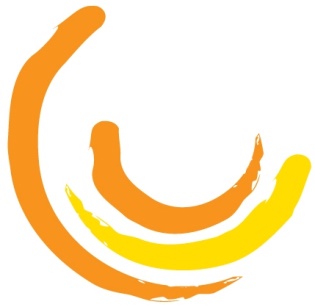 Projektablauf:
8. Evaluierung
Projektevaluierung durch 2. Befragung (Herbst 2023)
Reflexion und Sicherung in der Steuerungsgruppe
Verankerung der Nachhaltigkeit

9. Abschluss Veranstaltung
Information an alle Beschäftigten
DANK an Alle für das Mitwirken
Dankeschön-Feier
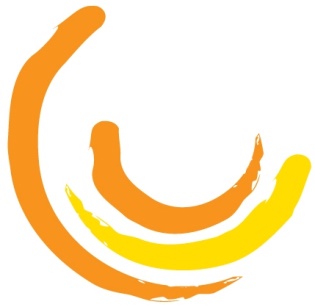 Danke an alle Mitarbeiter:innen für das engagierte Mitmachen!